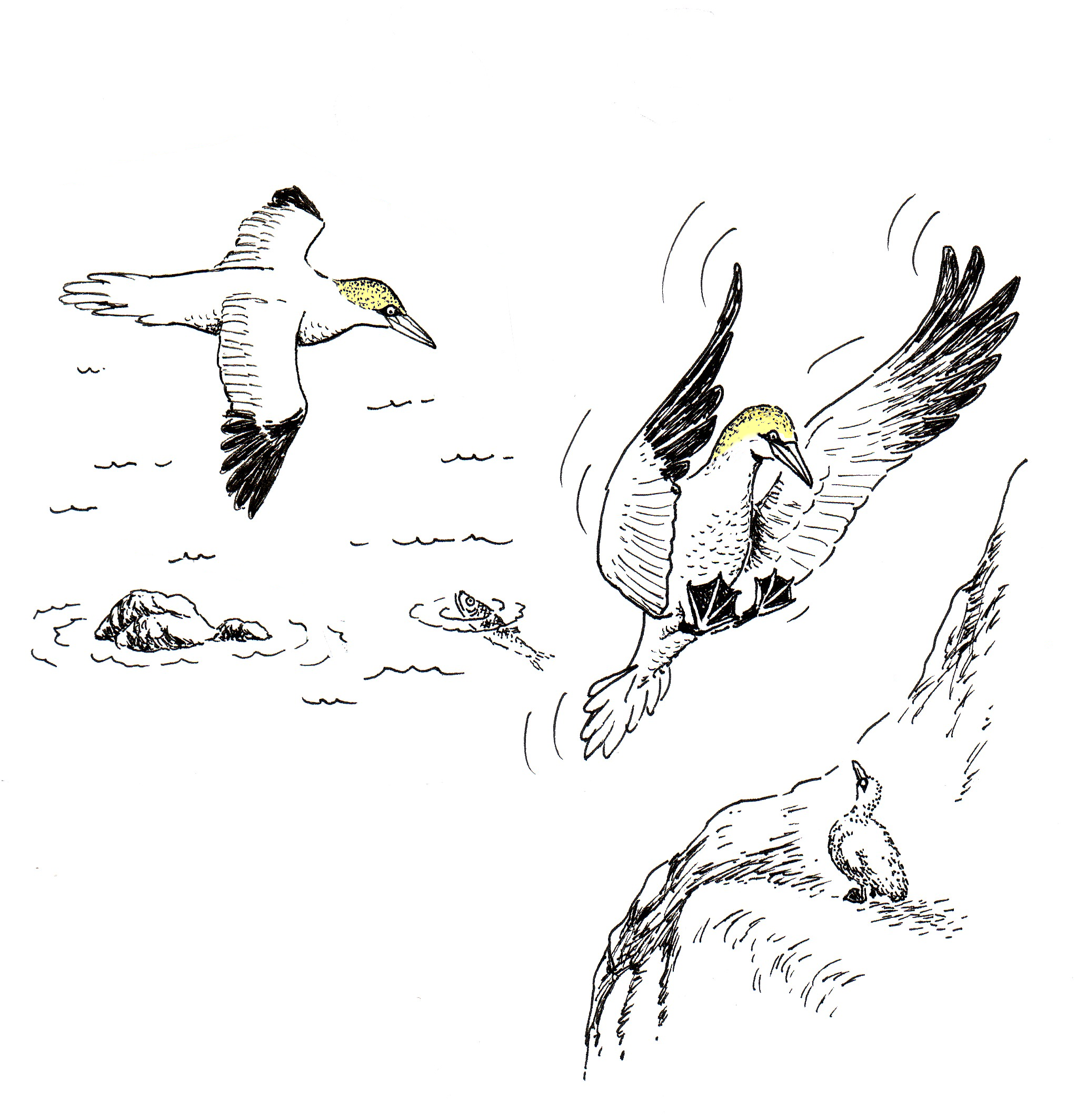 S s
Vestan fyri Mykines 

Vestan fyri Mykines,             
har flýgur ein vøkur súla,       
sveimar yvir hav og fles,       
meðan børnini eru í skúla.   

Tá ið hon sær eina sild, 	    Tá hon móð at flúgva er,
hon stoytir seg undir kav,  	    til ungan hon kemur heim,   
flýgur við henni í búkinum,        setir seg á rókina.  
yvir tað bláa hav.               	    So hvít og fín og rein.
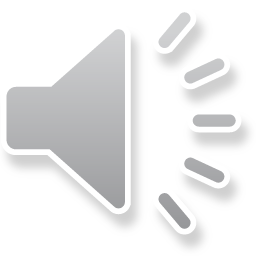 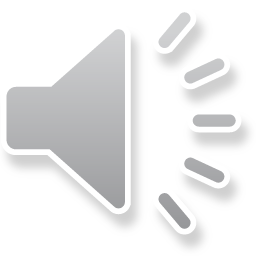 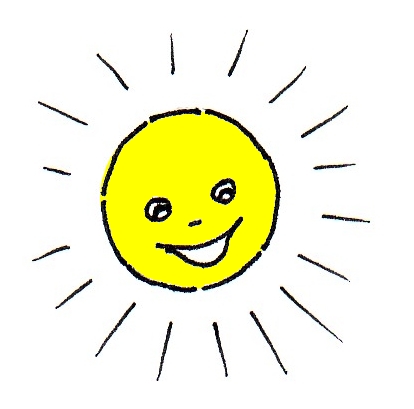 Sólin
Sólin sá,
at ein mús lá
í á.
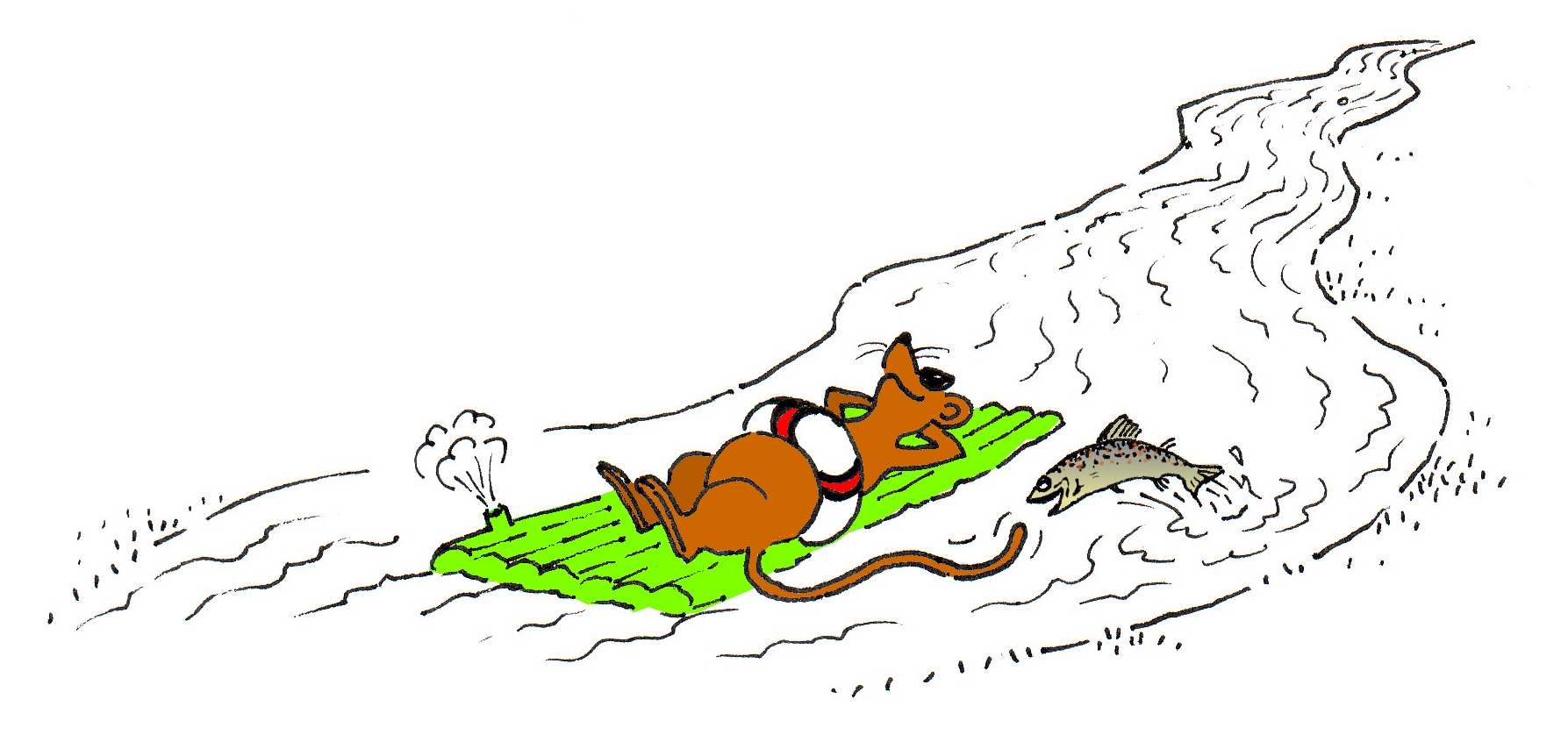 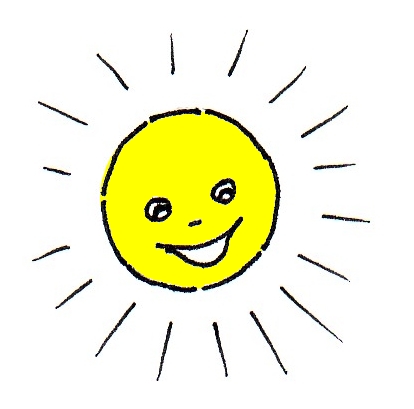 Ein lús sá,
at ein mús 
fór til hús.
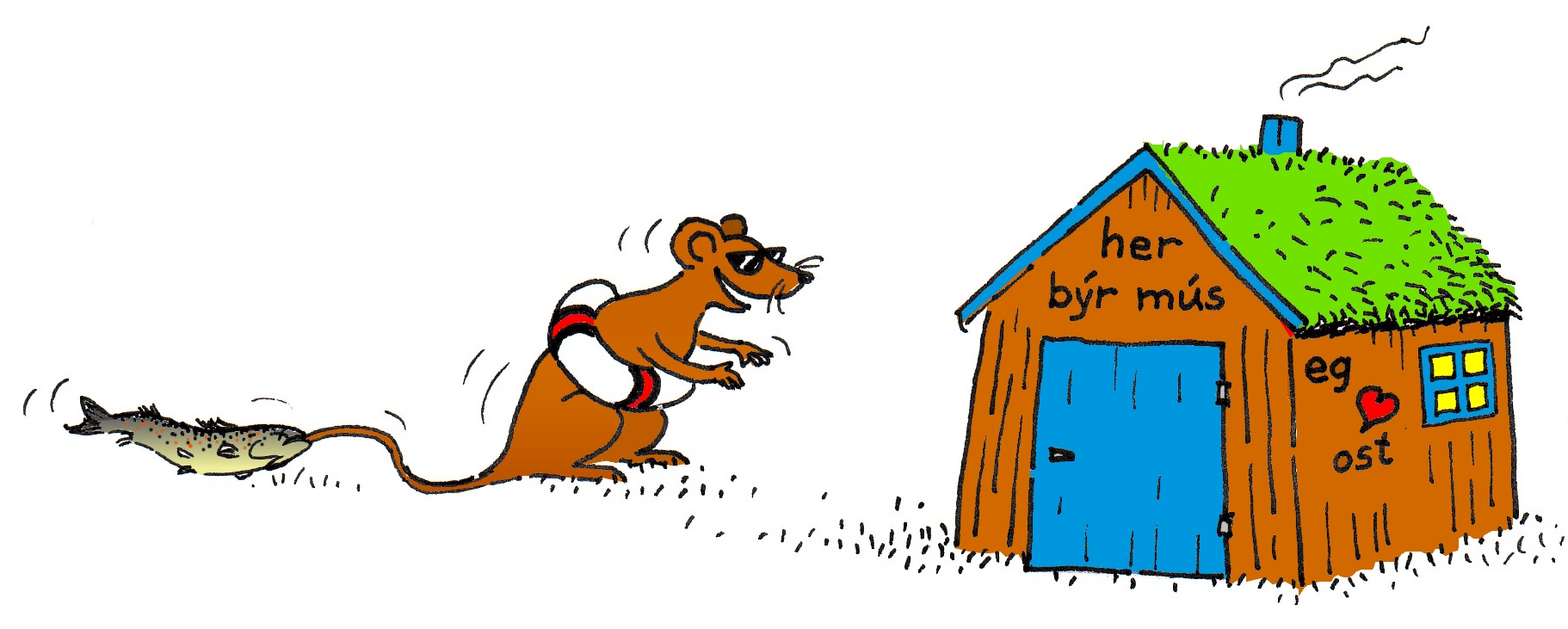 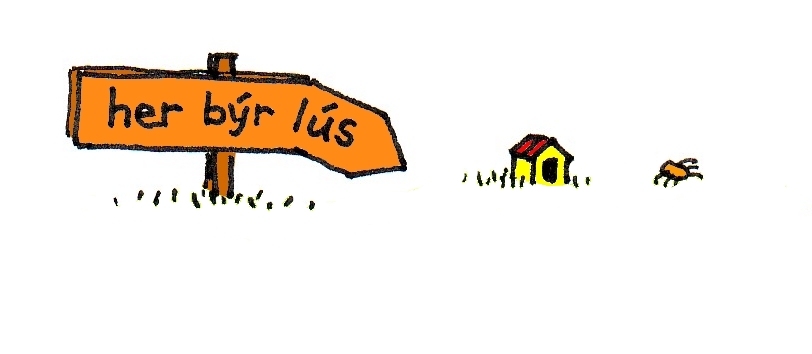 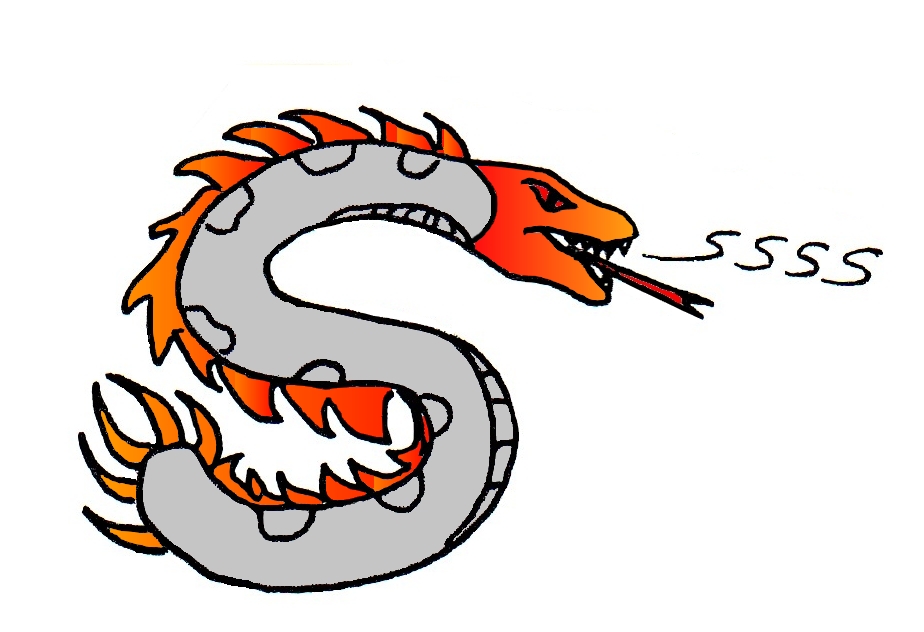 Eg eiti SSssssssssssssss